HIPERPLASIA PROSTÁTICA BENIGNA
Andrés Delgado
PRÓSTATA
ANATOMÍA:
Extraperitoneal.
 20 GR.
 3 X 4 CM. 
 Vejiga(superior)
 Espacio prevesical – retzius.
 Pubis (anterior).
 Recto y V seminales (posterior).
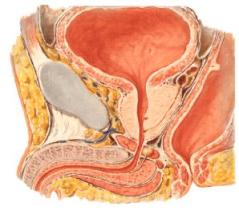 PRÓSTATA
LOWSLEY → 5 Lóbulos:
 Anterior.
 Medio.
 Posterior.
 Dos Laterales.
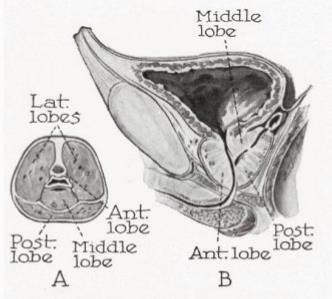 ANATOMÍA DE LA PRÓSTATA
Mc NEAL.
 Zona de transición:
4 a 5 % del tejido glandular.
Sitio donde se origina la HPB.
Zona central:
25 % del tejido glandular.
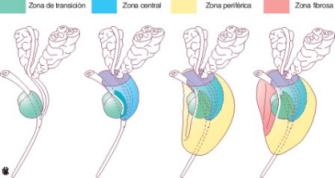 Zona periférica:
 70 % del tejido glandular
 Se originan la mayoría de los adenocarcinomas.
 Fibromuscular anterior.
HIPERPLASIA PROSTÁTICA BENIGNA
Diagnóstico histopatológico .
El resto, hablar de: crecimiento prostático.
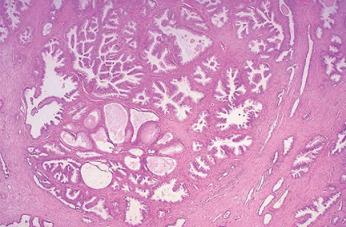 EPIDEMIOLOGÍA
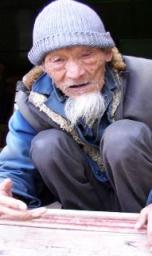 EDAD: > edad > HPB.
RAZA:
Más frecuentes en negros americanos y menos en razas orientales.
↓ asiáticos.
DIETA:
Protector: Soya (fitoestrogenos).
                        Té Verde (polifenoles).
                         Tomate (licopenos).
GENÉTICA: factor autosómico dominante.
ESTILO DE VIDA: cigarrillo, colesterol.
EPIDEMIOLOGÍA
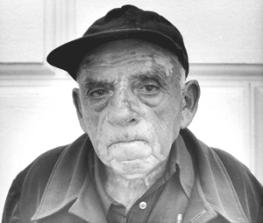 EDAD:
Estudio en autopsias.
Prevalencia de HPB según edad:
40 – 49 años: 17%.
50 – 59 años: 40%.
60 – 69 años: 74%.
70 – 79 años: 80%.
> 80 años: 85%.
FISIOPATOLOGÍA
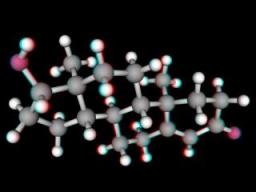 TEORÍAS

Dihidrotestosterona + edad:
DHT se ↑ en > 40 años, siendo los andrógenos factor importante para el crecimiento glandular de la próstata.

Desequilibrio estrógenos/testosterona:
Aromatasa.
[Speaker Notes: La aromatasa es una enzima que es responsable de un paso fundamental en la biosíntesis de los estrógenos.]
FISIOPATOLOGÍA
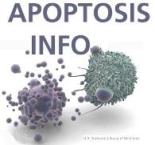 TEORÍAS

Reducción de la apoptosis:
< tasa de apoptosis en la HPB.

Células madre:
↑ proliferación celular originada de células madre.
HIPERPLASIA
OBSTRUCCIÓN
SINTOMAS
ESFERAS DE LA HPB
HIPERPLASIA:
Hay ↑ en el # de celulas (no en su tamaño).

SÍNTOMAS:
Síntomas urinarios obstructivos e irritativos.

OBSTRUCCIÓN.
ICS (International Continence Society)
Consenso sobre terminología de los STUI.
Tres grupos: 
     - Síntomas de vaciado.
     - Síntomas postmiccionales.
     - Síntomas de llenado.
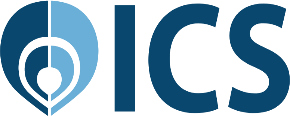 (6)
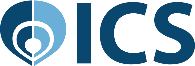 1.- Abrams P, Cardozo L, Fall M, Griffiths D, Rosier P, Ulmsten U, et al. The standardisation of terminology of lower urinary tract function: report from the Standardisation Sub-committee of the International Continence Society. Neurourolurodyn. 2002; 21(2):167-78.
[Speaker Notes: 1.- Abrams P, Cardozo L, Fall M, Griffiths D, Rosier P, Ulmsten U, et al. The standardisation of terminology of lower urinary tract function: report from the Standardisation Sub-committee of the International Continence Society. Neurourolurodyn. 2002; 21(2):167-78.     2.- Michel MC, Chapple CR. Basic mechanisms of urgency: roles and benefits of pharmacotherapy. World J. Urol. 2009; 27:705-9.

Estime la prevalencia de incontinencia urinaria (IU), vejiga hiperactiva (VH) y otros síntomas del tracto urinario inferior (STUI) entre hombres y mujeres en cinco países utilizando las definiciones de la Sociedad Internacional de Continencia (ICS) de 2002.
Métodos
Esta encuesta transversal basada en la población se realizó entre abril y diciembre de 2005 en Canadá, Alemania, Italia, Suecia y el Reino Unido utilizando entrevistas telefónicas asistidas por computadora. Se seleccionó una muestra aleatoria de hombres y mujeres con edad ≥ 18 años residentes en los cinco países y que eran representativos de la población general en estos países. Utilizando las definiciones de ICS de 2002, se calcularon las estimaciones de prevalencia de STUI de almacenamiento, micción y postmicción . Los datos fueron estratificados por país, cohorte de edad y sexo.
Resultados
Un total de 19,165 personas aceptaron participar; El 64.3% informó al menos un STUI. La nocturia fue el STUI más prevalente (hombres, 48,6%; mujeres, 54,5%). La prevalencia de STUI de almacenamiento (varones, 51,3%; mujeres, 59,2%) fue mayor que la de vaciamiento (varones, 25,7%; mujeres, 19,5%) y postictuación (varones, 16,9%; mujeres, 14,2%), síntomas combinados. La prevalencia general de VH fue del 11.8%; las tasas fueron similares en hombres y mujeres y aumentaron con la edad. OAB fue más frecuente que todos los tipos de UI combinados (9.4%).
Conclusiones
El estudio EPIC es la encuesta poblacional más grande para evaluar las tasas de prevalencia de OAB, UI y otros STUI en cinco países. Hasta la fecha, este es el primer estudio que evalúa estos síntomas simultáneamente usando las definiciones ICS de 2002. Los resultados indican que estos síntomas son altamente prevalentes en los países encuestados.]
COMPLICACIONES DE HPB
IPSS - Puntuación internacional de los síntomas prostáticos
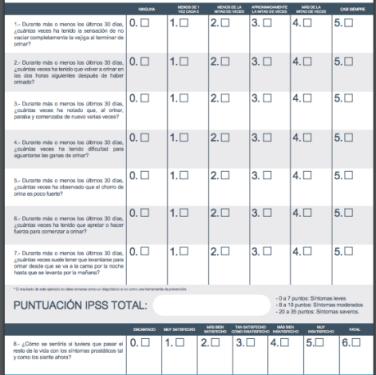 0 – 7 PUNTOS: LEVE.
8 – 19 PUNTOS: MODERADO-
20 – 35 PUNTOS: MUY SINTOMÁTICO.
DIAGNÓSTICO
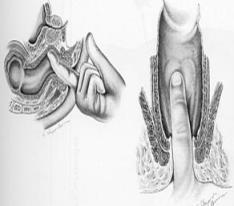 Clínica.
Examen físico.
Tacto rectal:
Características, tamaño de la próstata al tacto rectal.
En general una próstata es de 20 gr aprox. (limón pequeño).
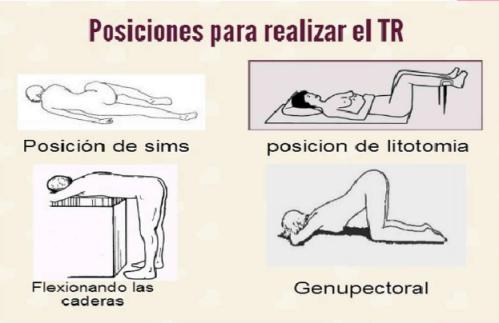 PRÓSTATA
PARÁMETROS EXAMEN PROSTÁTICO
[Speaker Notes: INSPECCIONAR EL ANO PARA HEMORROIDES, FISURAS, CONDILOMAS O TUMORES
TONO DEL ESFÍNTER Y REFLEJO BULBO CAVERNOSO
PALPACION LUBRICAR GENEROSAMENTE EL GUANTE, INTRODUCIR DEDO CON SUAVIDAD Y DIRIGIRLO HACIA EL OMBLIGO
VALORAR EL TONO DEL ESFÍNTER, PALPAR PARED ANTERIOR DEL RECTO
CONSISTENCIA NORMAL ES CAUCHOSA COMO LA EMINENCIA TENAR
ANORMAL ADENOMATOSA O PÉTREA, O PRESENCIA DE NÓDULOS
LESIÓN CANCEROSA USUALMENTE ES DURA NO SOBRELEVANTADA Y TIENE UN CAMBIO ABRUPTO EN LA CONSISTENCIA
NODULO INFECCIOSO USUALMENTE ES SOBRELEVANTADO
TAMAÑO: MUY SUBJETIVO, APROXIMADAMENTE NORMALMENTE MIDE 4CM, NORMALMENTE 20 A 25 GR
MOVILIDAD: CON CANCER AVANZADO NO TIENE MOVILIDAD POR EXTENSIÓN A LA CÁPSULA
DOLOR A LA MOVILIZACIÓN
PALPACIÓN BIMANUAL DESCRIBIR LOBULO MEDIO]
TACTO RECTAL
CLASIFICACIÓN TAMAÑO:
Controversia (diferentes clasificaciones en la literatura).
Subjetivo.
Grado I → plana.
Grado II → hasta 25 % luz.
Grado III→ 50%.
Grado IV → 75% o más.
Grado I → protruye 1 a 2 cm al recto.
Grado II → 2 a 3 cm.
Grado III→ 3 a 4  cm.
Grado IV → > 4 cm.
Cálculo mental en Gramos
Grado I → 20 a 40 gr.
Grado II → 40 a 60 gr.
Grado III→ 60 - 80 gr.
Grado IV → > 80 gr.
TACTO RECTAL: PATOLÓGICO
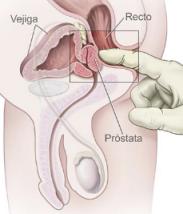 [Speaker Notes: Hiperplasia prostática Aumentada de tamaño, (decir grado) adenomatosa sin nodulos firmes, móvil, no dolorosa, palpación de lobulo médio
Cáncer: Prostata aumentada de tamaño, pétrea o nódulo pétreo, adherida a planos profundos, no dolorosa.
Prostatitis aguda: prostata caliente, aumentada de tamaño, consistencia blanda y dolorosa.]
DIAGNÓSTICO
PSA

Antígeno específico de próstata.

Tamización, diagnóstico, seguimiento de cáncer de próstata.

No específico: se puede ↑ también en HPB, prostatitis, manipulación.
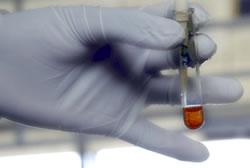 BIOQUÍMICA: PSA
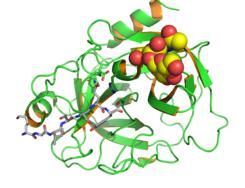 También llamado:
CALICREÍNA III.
SEMININA.
SEMINOGELASA.
Γ-SEMINOPROTEIN.
ANTÍGENO P30.
Presente en el citoplasma de las células epiteliales prostáticas.
Secretada apicalmente por las células luminales que se encuentran dentro de los acinos prostáticos.
Siegel RL, Miller KD, Jemal A.  Cancer J Clin. 2018;68(1):7. Epub 2018 Jan 4.
[Speaker Notes: El antígeno específico de la próstata (PSA) es una glicoproteína producida por las células epiteliales de la próstata. Los niveles de PSA pueden elevarse en los hombres con cáncer de próstata porque aumenta la producción de PSA y porque las barreras tisulares entre la luz de la glándula prostática y el capilar se interrumpen, liberando más PSA en el suero.
se comporta como una enzima proteolítica producida además de las células epiteliales (glandulares) de la próstata, en las glándulas perianales, parauretrales, sudoríparas, tiroides, placenta, mama y endometrio, y también se encuentra en la leche materna. Su función primaria es la licuefacción del semen, antagonizando la acción de la semenogelina, también llamada “antígeno específico vehiculo-seminal”, que es la proteína que produce la coagulación del semen para proteger los espermatozoides durante la eyaculación.]
BIOQUÍMICA: PSA
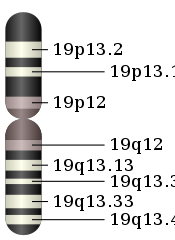 Involucrado en el proceso de licuefacción del coágulo seminal.
Glicoproteína de monomérica de 240 aminoácidos.
Peso: 34 Kdaltones.
Cromososma 19q13.4 .
Vida media 2,2 días.
F. Gómez Veiga, J. Ponce Reixa, A. Barbagelata López y cols. PAPEL ACTUAL DEL ANTÍGENO PROSTÁTICO ESPECÍFICO Y OTROS MARCADORES EN EL DIAGNÓSTICO DEL CÁNCER DE PRÓSTATA. Arch. Esp. Urol., 59, 10 (1.069-1.082), 2006.
PSA
F. Gómez Veiga, J. Ponce Reixa, A. Barbagelata López y cols. PAPEL ACTUAL DEL ANTÍGENO PROSTÁTICO ESPECÍFICO Y OTROS MARCADORES EN EL DIAGNÓSTICO DEL CÁNCER DE PRÓSTATA. Arch. Esp. Urol., 59, 10 (1.069-1.082), 2006.
[Speaker Notes: El PSA es secretado en concentraciones elevadas en el líquido seminal, y en condiciones normales se halla en bajas concentraciones en el suero.
La mayoría de PSA en suero circula unido a diversos inhibidores de las proteasas, como la alfa-1-antiquimotripsina, mientras que una pequena˜ fracción de alrededor del 10 o el 20% circula como PSA libre.]
CAUSAS BENIGNAS DE ELEVACIÓN
[Speaker Notes: Sin embargo, ciertos factores elevan transitoriamente el PSA lo suficiente como para afectar el rendimiento de la medición del PSA como prueba de detección. El PSA tiene una vida media de 2,2 días [ 22 ], y los niveles elevados por diferentes condiciones benignas tienen diferentes tiempos de recuperación 

Inflamacion  crecimiento adenoma  compresion  oclusion venosa Trombosis de los plexos. Esclerosis subintimal periprostaticos]
PSA
Datos transversales sugieren que el PSA aumenta un 4% por cada ml de volumen prostático aumentado.

en la HPB el PSA sérico aumenta 0,3 ng/mL/ por gramo de tejido prostático
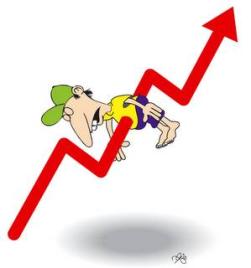 The effect of prostatitis, urinary retention, ejaculation, and ambulation on the serum prostate-specific antigen concentration. Tchetgen MB, Oesterling JE. Urol Clin North Am. 1997;24(2):283.
PSA LIBRE
Se ha demostrado que los pacientes con cáncer de próstata tienen una fracción mayor de PSA ligado a  proteína en el suero.
Menor porcentaje del PSA  libre en comparación con los hombres sin cáncer de próstata.
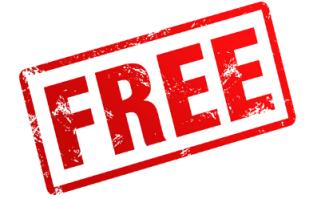 Using the free-to-total prostate-specific antigen ratio to detect prostate cancer in men with nonspecific elevations of prostate-specific antigen levels. Hoffman RM, Clanon DL, Littenberg B, Frank JJ, Peirce JC. J Gen Intern Med. 2000;15(10):739.
[Speaker Notes: El PSA libre es un método diagnóstico para el cáncer de próstata, no de seguimiento de la enfermedad.

alfa-1-antiquimotripsina,]
ÍNDICE PSA
CUANDO EL PSA ESTA ENTRE 4 Y 10  ZONA GRIS.
< 15% - 20% (> probabilidad de Ca).
> 15% - 20% (> probabilidad de HPB).

No uso clínico si es total El PSA sérico es > 10 ng/mL o durante el seguimiento de un PCa conocido.
Can Urol Assoc J 2017;11(10):298-309.
[Speaker Notes: lo cual se traduce en que se evita solo el 51% de biopsias
El cáncer de próstata se detectó mediante biopsia en el 56% de los hombres. con f / t PSA <0,10, pero solo en 8% con f / t PSA> 0,25 ng / ml [121]. El PSA libre / total no tiene uso clínico si es total El PSA sérico es> 10 ng / mL o durante el seguimiento de un PCa conocido.]
DENSIDAD DEL PSA
NIVEL DE PSA EN SUERO/VOLUMEN DE PRÓSTATA DETERMINADO ECOGRAFIA. 

Cuanto mayor sea la densidad del PSA, más probable es que la PCa sea clínicamente significativa.
Normal: PSAD < 0.15 ng/ml/cm3.

Sensibilidad: 82%.
Especificidad: 45%.
Can Urol Assoc J 2017;11(10):298-309.
[Speaker Notes: La variabilidad interobservador a partir de la estimación del volumen de próstata en la ecografía también plantea otras cuestiones con respecto a la confiabilidad de PSAD.
El uso de la densidad de PSA se basa en la premisa de que un adenoma benigno grande puede contribuir a elevar los niveles de PSA incluso en ausencia de cáncer. Para compensar la HPB y el tamaño de la próstata, se ha utilizado la ecografía transrectal (TRUS) para medir el volumen de la próstata. El PSA sérico se divide por el volumen de la próstata para obtener una densidad del PSA, con valores de densidad de PSA más altos (mayores de 0.15 ng / mL) que son más indicativos de cáncer de próstata, mientras que los valores más bajos son más sugerentes de hipertrofia benigna

logró un 82% de sensibilidad para detectar el cáncer evitando un 45% de biopsias innecesarias]
VELOCIDAD PSA
Aumento anual absoluto en el PSA sérico (ng/mL/año).
Un PSA sérico elevado que continúa aumentando con el tiempo es más probable que refleje caP.
 Velocidad de PSA <0,75 ng / ml por año.
Especificidad de 90 y 100%.
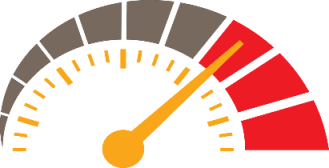 Adhyam, M., & Gupta, A. K. (2012). A Review on the Clinical Utility of PSA in Cancer Prostate. Indian journal of surgical oncology, 3(2), 120–129.
[Speaker Notes: En un estudio, un corte de velocidad de PSA de 0,75 ng / ml por año distinguió a los pacientes con cáncer de próstata de aquellos con HPB o sin enfermedad de próstata con una especificidad de 90 y 100%, respectivamente [ 41 ]. Un estudio adicional del mismo grupo encontró que cuando el PSA era <4 ng / mL, una velocidad de PSA> 0.35 ng / mL por año medida durante varios años se asoció con un alto riesgo de muerte por cáncer de próstata 15 años después [ 42]. De manera similar, otra serie de estudios de un grupo diferente encontró que entre los hombres con cáncer de próstata, una velocidad de PSA> 2 ng / ml por año en el año anterior al diagnóstico se asoció con un mayor riesgo de muerte por cáncer de próstata después de una prostatectomía radical o radiación terapia [ 43 , 44 ].]
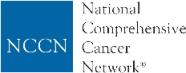 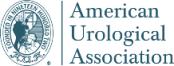 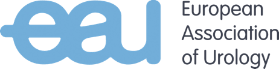 TAMIZAJE

VarÍa entre guÍas, protocolos.
< 40 años: no tamizaje.
Entre 40 y 50 años con factores de riesgo.
50 a 69 años: sí tamizaje.
> 70 años o expectativa de vida menos de 10 a 15 años: no tamizaje.
Intervalo: cada 2 años
No respaldan el uso de antibióticos para reducir los niveles de PSA en hombres asintomáticos.
[Speaker Notes: Para los hombres menores de 55 años que corren un mayor riesgo, las decisiones con respecto a la detección del cáncer de próstata deben ser individualizadas. Aquellos en mayor riesgo pueden incluir hombres de raza afroamericana; y aquellos con antecedentes familiares de adenocarcinomas metastásicos o letales (p. ej., próstata, cáncer de mama masculino y femenino, ovario, pancreático) que abarcan varias generaciones, afectan a múltiples familiares de primer grado y se desarrollaron a edades más tempranas.

Los hombres de 40 a 54 años a menudo se someten a un examen basado en PSA. Sin embargo, en comparación con el inicio de la detección a los 50 años, se estimó que la detección a partir de los 40 años daría lugar a la prevención de menos de 1 muerte por cáncer de próstata por cada 1,000 hombres. 94 Dado que el 99% de las muertes por cáncer de próstata ocurre por encima de los 54 años, el Panel considera que el riesgo promedio de detección en hombres menores de 55 años no debe ser rutinario. Para los hombres menores de 55 años con mayor riesgo (p. Ej., Antecedentes familiares positivos, raza afroamericana), las decisiones con respecto al examen de detección del cáncer de próstata deben individualizarse según las preferencias personales y una discusión informada sobre la incertidumbre del beneficio y los daños asociados al examen.

derivados de PSA (densidad de PSA y rangos de referencia específicos de la edad) y cinética de PSA (velocidad y tiempo de duplicación), formas moleculares de PSA (porcentaje de PSA libre y proPSA), nuevos marcadores urinarios (PCA3) y próstata las imágenes deben considerarse pruebas secundarias (no pruebas de detección primarias)]
DIAGNÓSTICO
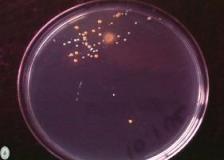 CITOQUÍMICO DE ORINA.

UROCULTIVO.

CREATININA.
DIAGNÓSTICO
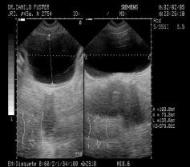 ECOGRAFÍA DE VÍAS URINARIAS

Ordenarse como: renal de vías urinarias, vejiga, próstata; con medición de volumen prostático y residuo urinario.

Evaluar estado de la vía urinaria.
VALORAR LA OBSTRUCCIÓN
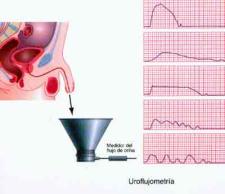 ELEMENTOS 
URODINÁMICOS

Uroflujometría: 
Qmax: > 14 ml/seg.
Vol: > 150 cc.
Onda continua campana de Gauss.
Urodinamia.
DIAGNÓSTICO
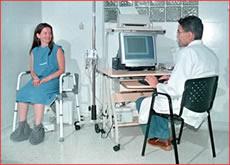 URODINAMIA:

Estudio de variables fisiológicas en el tracto urinario durante la micción:

Evaluar, objetivizar obstrucción.

No se solicita de rutina.

Útil para descartar además patología vesical intrínseca.

En DM – vejiga neurogénica.
DIAGNÓSTICO
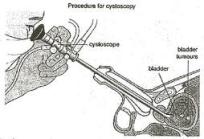 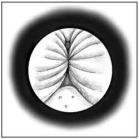 CISTOSCOPÍA:

Evaluar la próstata por visión directa.
Hipertrofia endouretral.
Dx de lóbulo medio.
Descartar patología de la uretra (estenosis o cálculos).
Valorar estado de la vejiga.
TRATAMIENTO MÉDICO
NO FARMACOLÓGICO:

Espera vigilante.

↓ ingesta de líquidos, cafeína y alcohol.

En pacientes con:
Pocos síntomas.
Próstatas no muy grandes (< 40 gr).
INHIBIDORES DE LA PRODUCCIÓN DE DHT
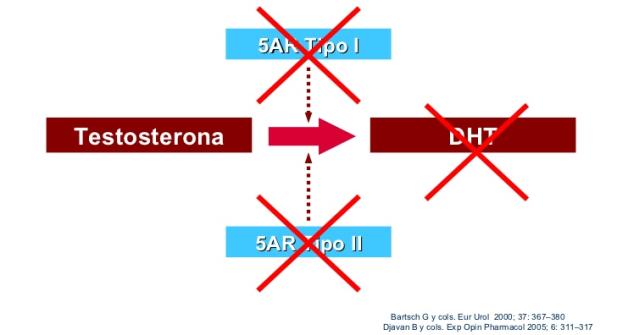 TRATAMIENTO MÉDICO
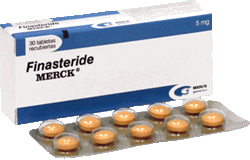 FARMACOLÓGICO:

INHIBIDORES 5 α REDUCTASA

Uso continuo lleva a  ↓ 20 – 30 % de la glándula.
Efecto luego de mínimo 3 a 6 meses de uso.
↓ 50% el nivel de PSA total (no altera relación PSA total/libre) medir PSA al inicio del tratamiento.
Efectos secundarios (en ↓ %): ↓ líbido, disfunción eréctil, ↓ vol eyaculado .
TRATAMIENTO
FARMACOLÓGICO:

INHIBIDORES 5 α REDUCTASA

Asociación Europea recomienda su uso:
Síntomas moderados a severos.
Vol. prostático > 40 gr.
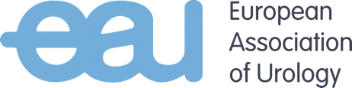 TRATAMIENTO
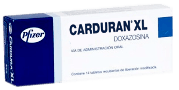 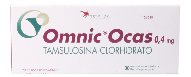 FARMACOLÓGICO:

BLOQUEADORES α ADRENERGICOS

Estroma prostático y cuello vesical tienen músculo liso con receptores α.
↓ tono, facilitando el tránsito de salida.
No efecto sobre el PSA.
No efecto sobre el tamaño glandular.
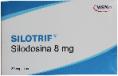 TRATAMIENTO MÉDICO
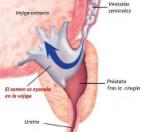 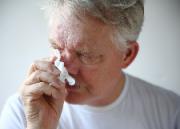 FARMACOLÓGICO:

BLOQUEADORES α ADRENERGICOS
Formular en la noche.
Efectos secundarios: cefalea, mareo, hipotensión ortostática, congestión nasal, eyaculación retrograda.
TRATAMIENTO
INDICACIONES DE CIRUGÍA:

Retención urinaria.
ITU recurrentes 2ª a obstrucción.
Hematuria.
ERC 2ª a la obstrucción.
Cálculos vesicales 2º a la obstrucción.
No respuesta al manejo médico.
TRATAMIENTO QUIRÚRGICO
RTU DE PRÓSTATA:

Resección transuretral de próstata:

Estándar de oro en el manejo.
Técnica preferida.
Método endoscópico.
Depende de la habilidad del cirujano y de protocolos de manejo. Habitualmente se prefiere para próstatas < de 60 – 80 gr.
TRATAMIENTO QUIRÚRGICO
RTU -  P:

Con un resectoscopio.
Se usa irrigación con solución de glicina o SSN.
Corte endouretral del adenoma.
Al finalizar se deja sonda con irrigación vesical.
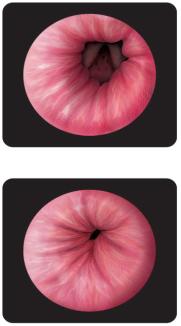 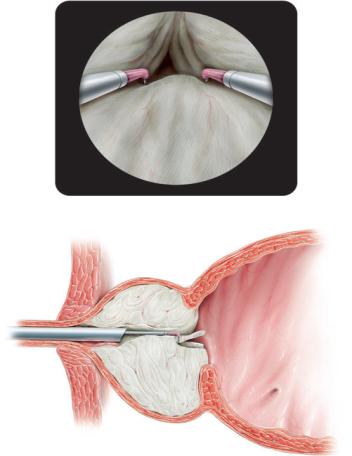 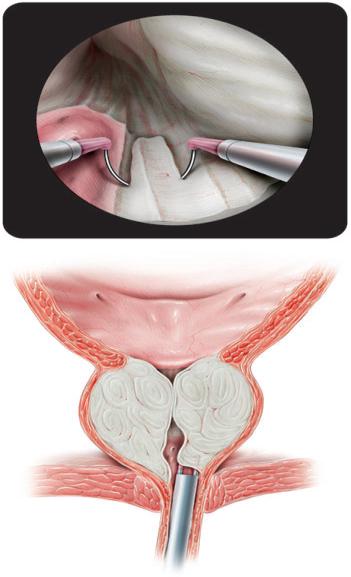 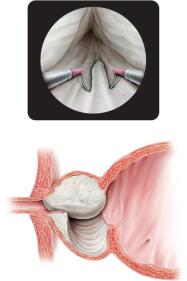 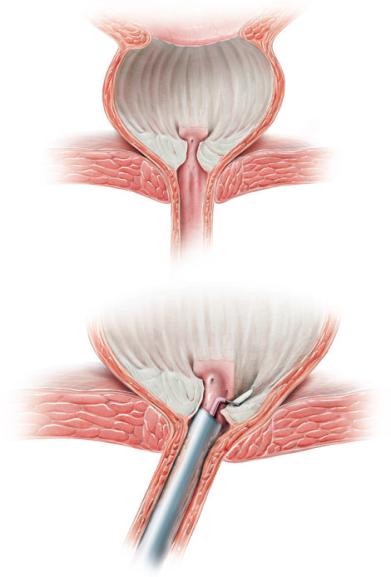 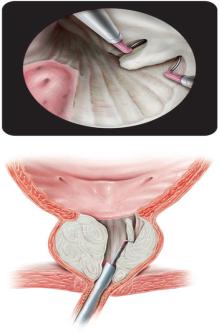 TRATAMIENTO QUIRÚRGICO
RTU -  P:

COMPLICACIONES:
Sangrado.
Estrechez de uretra.
Incontinencia.
Eyaculación retrograda (80%).
Síndrome post RTU (desorden hidroelectolÍtico),
Impotencia (quemadura de nervios < 10%).
TRATAMIENTO QUIRÚRGICO
PROSTATECTOMÍA ABIERTA:

Más invasiva.
Depende de protocolos o tendencia del urólogo. Habitualmente para próstatas > 60 – 80 gr.
Dos vías:
Retropúbica (se abre la capsula prostática).
Transvesical (se abre la vejiga).
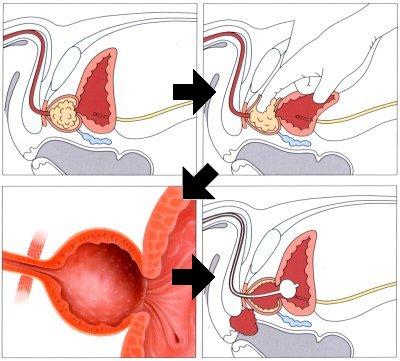 TRATAMIENTO QUIRÚRGICO
PROSTATECTOMÍA ABIERTA:

COMPLICACIONES:
Las de una cirugía abierta.
Sangrado.
Estrechez de uretra.
Incontinencia.
Eyaculación retrograda.
Disfunción eréctil es muy bajo.
TRATAMIENTO QUIRÚRGICO
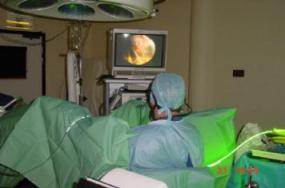 RTU – P con láser:

≠ fuentes de láser (holmium, tulium, green, KTP, neodinio).

↓ sangrado.

Técnica de RTU – P.
MÍNIMA INVASIÓN
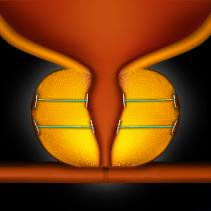 [Speaker Notes: Urolift: Se trata de una intervención en la que se colocan una especie de grapas que mantienen los lóbulos prostáticos “apartados” de la vía urinaria, permitiendo así el paso de la orina durante la micción. El número de grapas que se colocarán dependerá del tamaño y la configuración de la próstata.]
GRACIAS
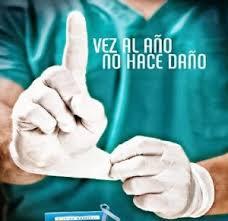